Oxigéntartalmú szerves vegyületekoxovegyületek
Az oxigéntartalmú szerves vegyületek csoportosítása
Egy oxigénatomos funkciós csoportot tartalmazó vegyületek
hidroxivegyületek
alkoholok
fenolok
éterek
oxovegyületek
aldehidek
ketonok
Összetett (oxigéntartalmú) funkciós csoportot tartalmazó vegyületek
karbonsavak
észterek
R–OH
hidroxilcsoport
étercsoport
R–O–R
Az oxovegyületek
Az oxovegyületek jellegzetes funkciós csoportja az oxocsoport.
oxocsoport
C=O
A láncközi szénatomhoz kapcsolódó oxocsoportot tartalmazó vegyületeket ketonoknak nevezzük.
A láncvégi szénatomhoz kapcsolódó oxocsoportot tartalmazó vegyületeket aldehideknek nevezzük.
C=O
C=O
CH3–CH2
CH3–CH2
=O
R–C–R
CH3–CH2
H
R–CHO
formilcsoport
karbonilcsoport
Az aldehidek
Az aldehidek molekuláiban az oxocsoport láncvégi szénhez kapcsolódik.




Az aldehidek jellemző funkcióscsoportja a formilcsoport.
R
oxocsoport
C=O
H
CH3–CH2
pl.:
C=O
R
H
C=O
H
R–CHO
CH3–CH2–CHO
Az aldehidek elnevezése
Az szénhidrogén nevéhez az –al végződést illesztjük.





A legfontosabb aldehideknek hétköznapi (régies) neve is van (és többnyire ezt használjuk).
metanal = formaldehid
etanal = acetaldehid


Az oxocsoport helyzetét nem kell számmal megadni…
…
metanal
etanal
propanal
Miért?
Az aldehidek molekulaszerkezete
A formilcsoport poláris, ezért 
a kis szénatomszámú aldehidek polárisak.





A szénlánc növekedésével a szénhidrogénlánc apoláris jellege válik dominánssá.
apoláris
poláris
CH3–CHO
CH3–CH2–CH2–CH2–CH2–CH2–CH2–CH2–CHO
Az aldehidek fizikai tulajdonságai
A formaldehid (metanal) gáz halmazállapotú.
A C2-C11 szénatomszámú aldehidek folyadékok.

A kis szénatomszámú aldehidek kellemetlen, szúrós szagú anyagok.
A C8-C14 szénatomszámú aldehidek illatanyagok.
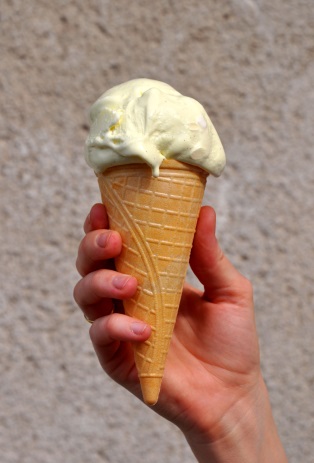 vanillin
fahéjaldehid
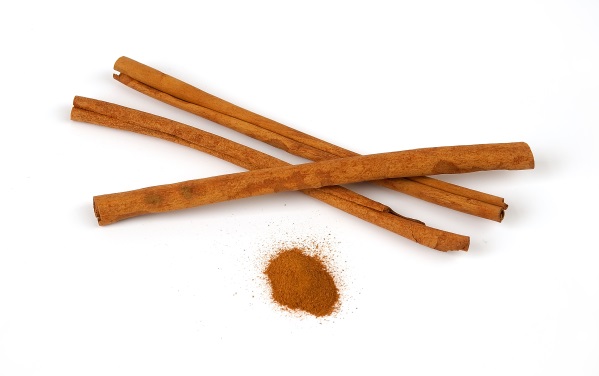 A fahéjról készült képet Luc Viatour készítette:  Luc Viatour / www.Lucnix.be
https://upload.wikimedia.org/wikipedia/commons/6/67/Canelle_Cinnamomum_burmannii_Luc_Viatour.jpg
Az aldehidek fizikai tulajdonságai
Forráspontjuk:
a megfelelő szénhidrogénekénél magasabb
(dipólus-dipólus kölcsönhatás van a poláris aldehidmolekulák között)
a megfelelő alkoholokénál alacsonyabb
(az alkoholok esetében hidrogénkötések alakulnak ki)

Csak a kis szénatomszámú alifás aldehidek oldódnak jól vízben.
Az aldehidek kémiai tulajdonságai
Könnyen oxidálhatók karbonsavvá 
(tehát erélyes redukálószerek).





Az aldehidek redukciójakor elsőrendű alkoholok képződnek.
Pl.:
Pl.:
Az aldehidek kémiai tulajdonságai
Adják az ezüsttükör-próbát (1) és a Fehling-próbát (2).
(1)
hő
0
+1
+3
+1
CH3–CHO + 2 Ag+ + 2 OH-	CH3–COOH + 2 Ag + H2O
(2)
hő
+1
+1
+3
+2
CH3–CHO + 2 Cu2+ + 4 OH-	CH3–COOH + Cu2O + 2 H2O
Az aldehidek előállítása
A telített, nyíltláncú aldehidek a megfelelő szénatomszámú elsőrendű alkoholok oxidációjával állíthatók elő.

A nevük is erre utal: 
alcohol dehidrogenatus = dehidrogénezett alkohol
Az aldehidek fontosabb képviselői
Formaldehid


Színtelen, szúrós szagú, mérgező gáz.
A fehérjéket kicsapja, ezért sejtméreg!
Vízben jól oldódik.
40%-os vizes oldata a formalin.
Az aldehidek fontosabb képviselői
Formaldehid

A vízzel kémiai reakcióba lép és formaldehid-hidrát (metándiol) képződik.


Kékes lánggal ég.

Adja az ezüsttükör-próbát és a Fehling-próbát.
Az aldehidek fontosabb képviselői
Formaldehid
Előállítása: 
Metanolból történik dehidrogénezéssel:


Felhasználása:
fenoplasztok, karbamidgyanták gyártása
fertőtlenítés
színezékek előállításához is felhasználják
kat. (Ag)
CH3-OH		CH3–CHO
A ketonok
A ketonok elnevezése
A ketonok molekuláiban az oxocsoport láncközi vagy gyűrűs szénatomhoz kapcsolódik.





A ketonok jellemző funkcióscsoportja a karbonilcsoport.
R
oxocsoport
C=O
R
C=O
R
pl.:
CH3–CH2
C=O
R
CH3–CH2
A ketonok elnevezése
Az azonos szénatomszámú szénhidrogén nevéhez –on végződést illesztjük. 
Az oxocsoport helyét az –on végződés elé tett számmal adjuk meg.
				VAGY
A karbonilcsoporthoz kapcsolódó szénhidrogéncsoportok nevét ábécérendben felsoroljuk és a –keton végződést illesztjük hozzájuk.
propán-2-on
pentán-3-on
Pent-1-én-3-on
O
O
O
=
=
=
CH3–CH2–C–CH2–CH3
CH3–C–CH3
CH2=CH–C–CH2–CH3
3
2
3
1
3
2
1
1
2
dietil-keton
dimetil-keton
etil-vinil-keton
A ketonok molekulaszerkezete
A karbonilcsoport erősen poláris
A ketonok polárisak, 
köztük dipólus-dipólus kölcsönhatás alakul ki.
A ketonok fizikai tulajdonságai
Az azonos szénatomszámú ketonok és aldehidek
olvadás- és forráspontja közel azonos.
A kis szénatomszámú ketonok vízoldhatósága jó, az aromás és nagy szénatomszámú ketonok azonban vízben gyakorlatilag nem oldódnak.
A ketonok kémiai tulajdonságai
Nehezebben oxidálhatók karbonsavakká mint az aldehidek.
Nem adják sem az ezüsttükör- sem a Fehling-próbát.
Az oxidáció C–C kötés hasadást eredményez.
A ketonok redukciójakor másodrendű (szekunder) alkoholok keletkeznek.
A ketonok előállítása
Másodrendű alkoholok oxidációjával.
+  H2O  +  Cu
+  CuO
dimetil-keton
(aceton)
propán-2-ol
(izopropil-alkohol)
O
OH
=
–
CH3–C–CH3
CH3–CH–CH3
A ketonok fontosabb képviselője
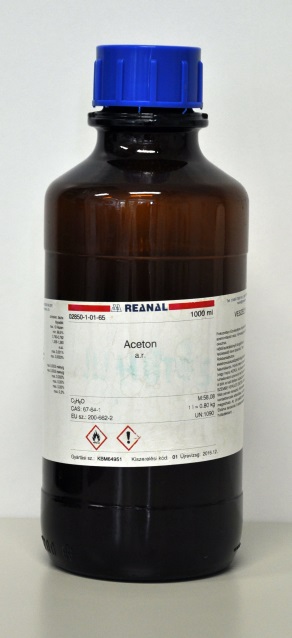 Aceton (dimetil-keton, propán-2-on)
kellemes szagú
illékony
tűzveszélyes
színtelen folyadék
vízzel és szerves oldószerekkel is korlátlanul elegyedik
jó oldószer (pl.: körömlakk lemosó)
Tudod-e, hogy…
Ketonok a természetben is gyakran megtalálhatóak?
Nézzünk utána, hogy…
Mi a karvon, b-jonin és a kámfor képlete és hol fordulnak elő a természetben?
Milyen hormonokban és doppingszerekben található oxocsoport?  
Melyik polimer előállításánál van szükség acetonra, és melyek az előállított polimer leggyakoribb felhasználási területei?
KÖSZÖNÖM A FIGYELMET!